Проект финансируется Европейским Союзом и реализуется консорциумом во главе с GDSI Limited
Медиаландшафт в Грузии
О чём вам нужно узнать перед выбором медиаплатформы
18 апреля 2019 г.
Тбилиси, Грузия
Тренинг
Медиаландшафт
Вопрос для обсуждения:
Что такое медиаландшафт?
Тренинг
Медиаландшафт
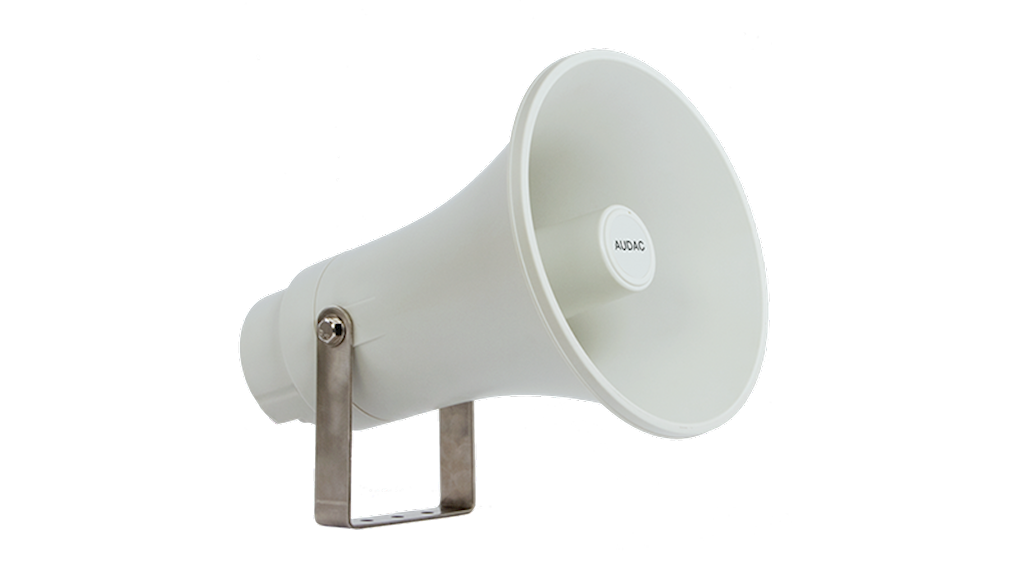 Телевидение
Facebook
Радио
YouTube
Фрагментированная аудитория
Онлайн-медиа
Instagram
Телевизионная аудитория
Телевидение
Кто смотрит телевизор?
Тренинг
Медиаландшафт
Телевидение
Семьи, у которых есть цветной телевизор (%)
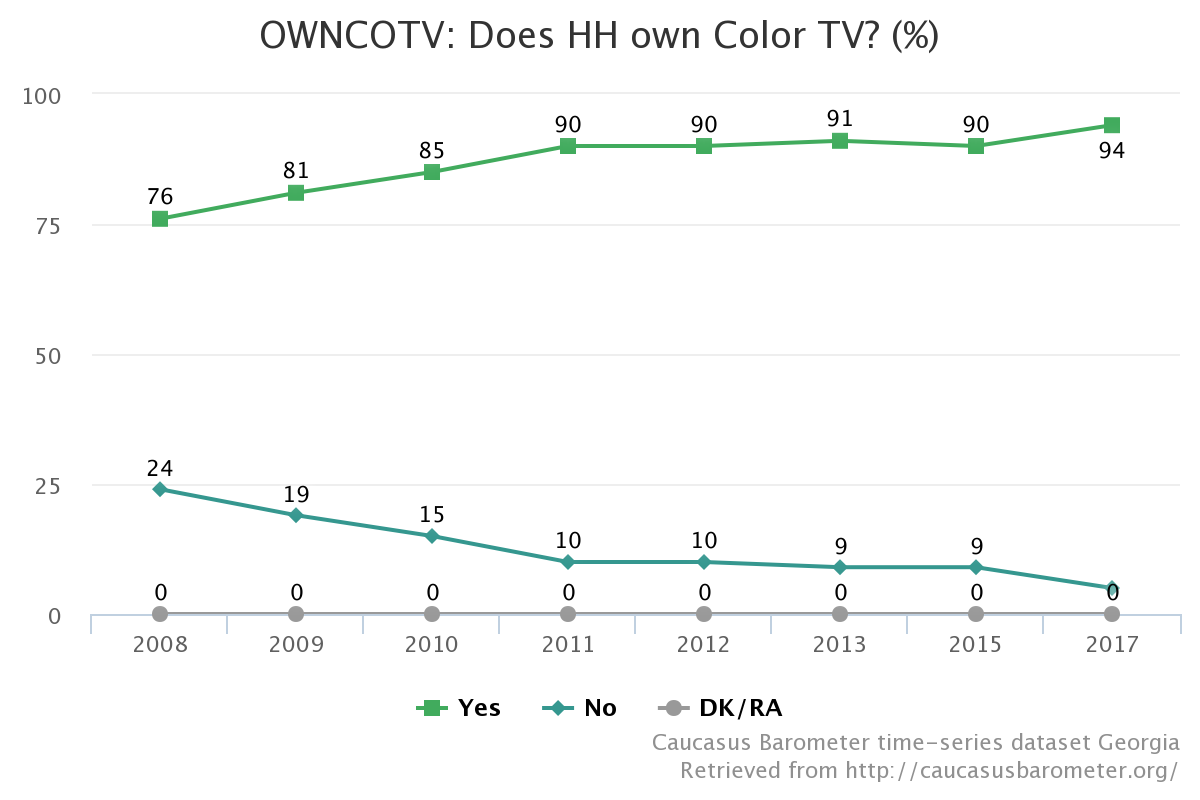 Телевидение все ещё остаётся важным источником информации для многих жителей страны. Причиной этому может быть традиция, унаследованная из советского прошлого, когда советские телевизоры популяризовались и продавались по дешевой цене, чтобы быть доступными для каждого.  Предполагалось, что основной источник пропаганды должен быть в каждой семье.
Тренинг
Медиаландшафт
Телевидение, средний поминутный рейтинг по возрастным группам, %
Источник: TV MR GE
Тренинг
Медиаландшафт
Телевидение, средний поминутный рейтинг по возрастным группам, %
Источник: TV MR GE
Слушатели
Радио
Как обстоят дела с радио?
Тренинг
Медиаландшафт
Радио: больше всего слушают в транспорте
Источник: Innova, март 2018 г.
Тренинг
Медиаландшафт
Радио: время
Источник: Innova, март 2018 г.
Тренинг
Медиаландшафт
Возрастные категории
У нас нет разбивки слушательских привычек по возрастным группам, но поскольку в данном  исследовании приблизительно одинаковое количество людей в каждой возрастной группе, мы можем в некоторой степени предположить равномерное распределение.
Источник: Innova, март 2018 г.
Пользователи
Интернет
Какая доля Интернета и почему?
Тренинг
Медиаландшафт
Использование компьютеров
Источник: Национальная служба статистики Грузии, июль 2018 г.
Тренинг
Медиаландшафт
Интернет-абоненты: 822 347
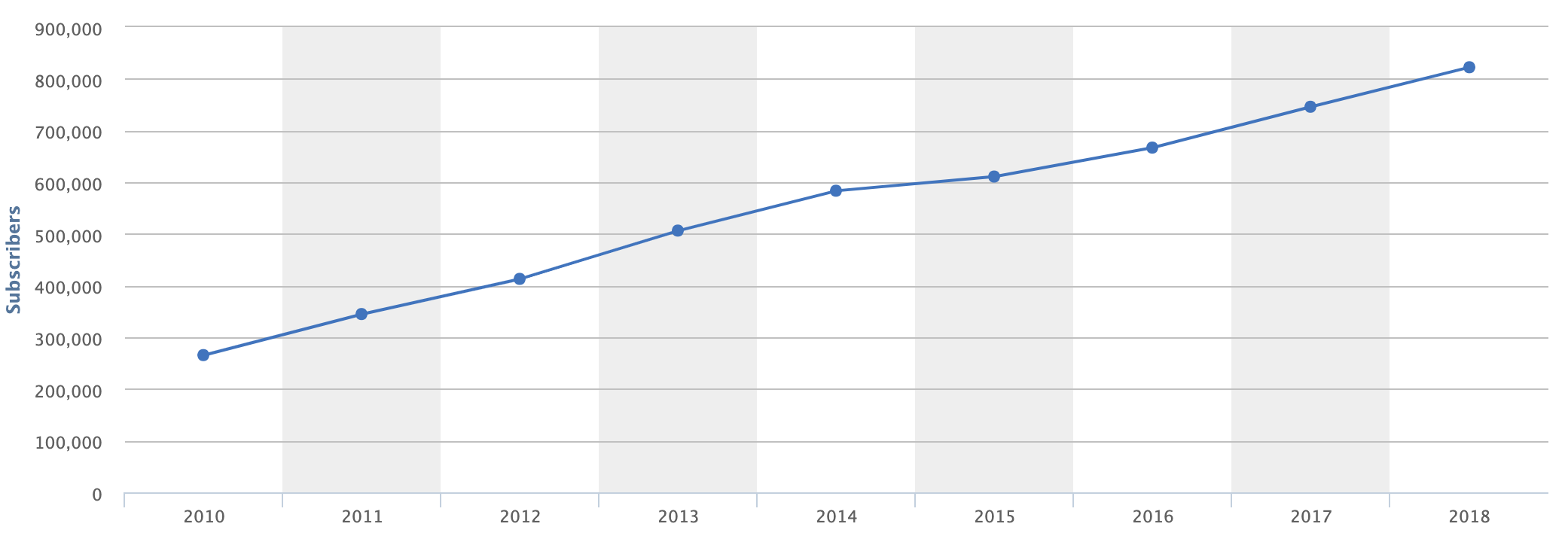 Источник: аналитический портал GNCC
Тренинг
Медиаландшафт
Мобильный интернет-трафик (терабайты)
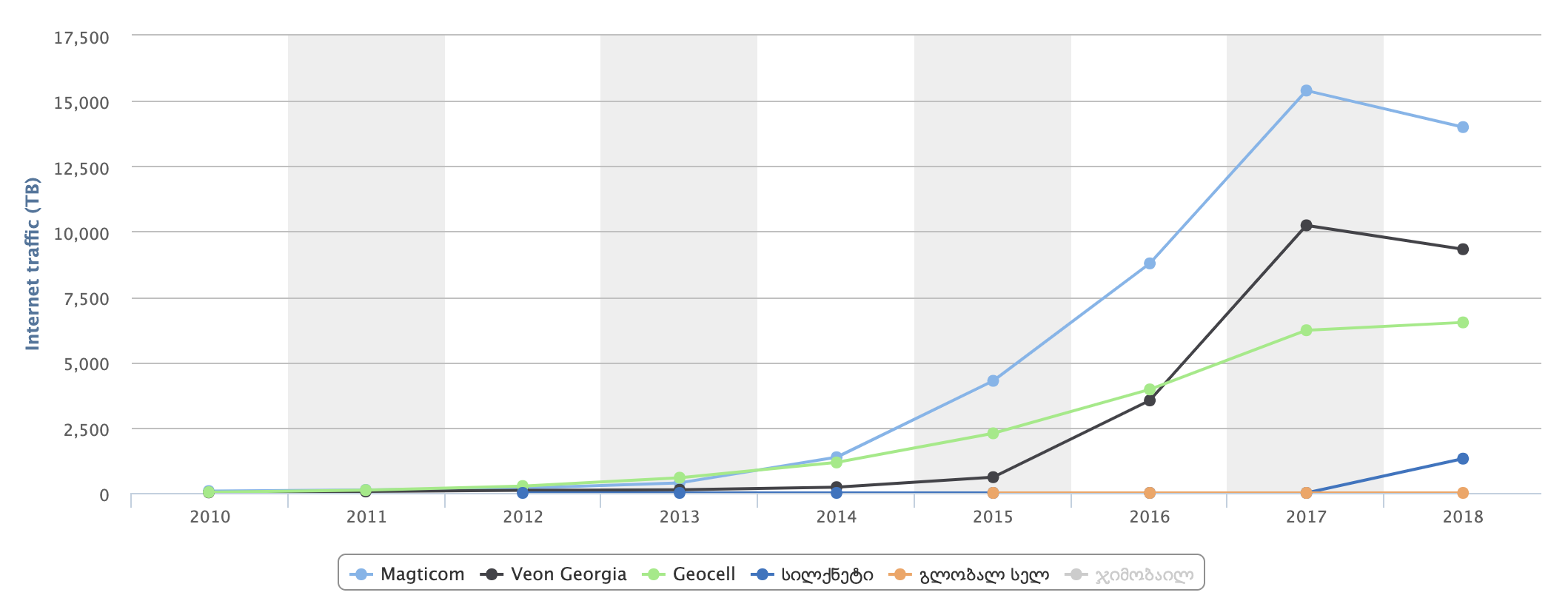 Источник: аналитический портал GNCC
Тренинг
Медиаландшафт
Использование Интернета
Источник: Национальная служба статистики Грузии, июль 2018 г.
Тренинг
Медиаландшафт
Использование Интернета
Источник: Национальная служба статистики Грузии, июль 2018 г.
Тренинг
Медиаландшафт
Использование Интернета по возрастным группам
Источник: TV MR GE
Тренинг
Медиаландшафт
Цели использования Интернета: городские/ сельские жители
Источник: Национальная служба статистики Грузии, 2018 г.
Тренинг
Медиаландшафт
Цели использования Интернета – возрастные группы
Источник: Национальная служба статистики Грузии, 2018 г.
Пользователи социальных сетей
Социальные сети
А что с социальными сетями?
Тренинг
Медиаландшафт
Socialbakers
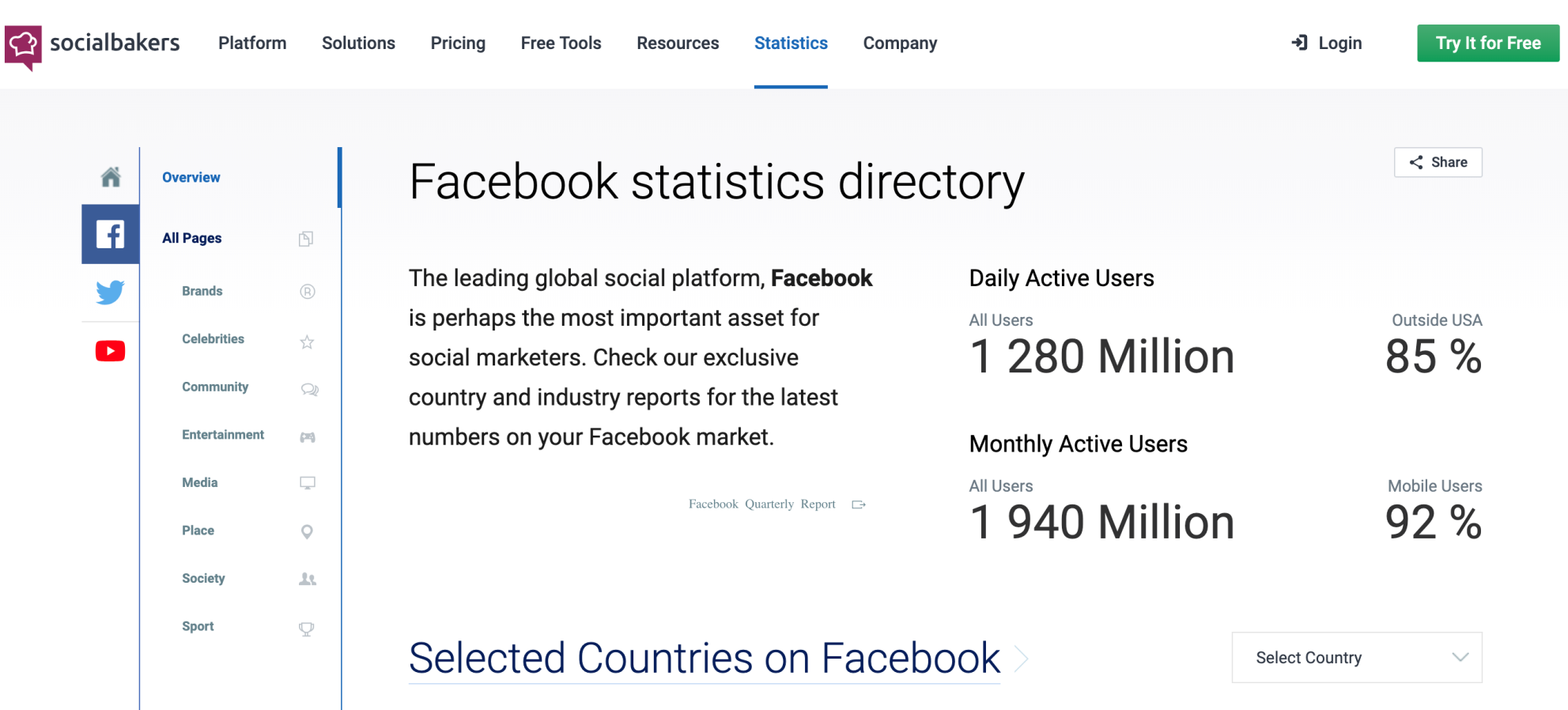 Узнайте о бесплатной статистике для:
Facebook
YouTube
Twitter

Осуществляйте поиск по странам
Тренинг
Media Landscape
Facebook Insights
Создайте страницу в Facebook и  отслеживайте:
лайки, охват и количество просмотров страницы, чтобы узнать, когда ваша страница привлекает их наибольшее количество.
Добавляйте страницы для наблюдения – страницы ваших конкурентов – и сравнивайте показатели вашей и их страниц.
Проверяйте, кто подписался на вашу страницу и кто является вашей целевой аудиторией.
Тренинг
Медиаландшафт
Рекомендации
Разработайте стратегию для каждой платформы с контрольными показателями
Узнайте о вашей целевой аудитории и о том, что вы от нее хотите
Для более широкого охвата посетите телепрограмму, которая транслируется в прайм-тайм
Ведите веб-сайт, на который можно перейти с социальных сетей
Всегда экспериментируйте, потом анализируйте, а потом принимайте решения
Инвестируйте в коммуникационную стратегию, это окупится
Контактная информация
Спасибо за внимание!
Региональный офис проекта:
Пр-т Григоренко, 23, офис 2505,Киев 02000, Украина 
+38  063 376 55 46
welcome@EaPCivilSociety.eu
www.EaPCivilSociety.eu
Офис GDSI:
Block 15, Galway Technology ParkParkmore, Galway, Ireland
+38  063 376 55 46
consulting@gdsi.ie
www.gdsi.ie
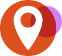 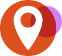 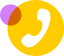 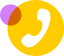 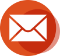 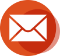 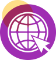 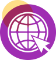 Тренер: a.keshelashvili@gipa.ge